Taniec
Taniec narodowy polonez
Cel ogólny
Rozwijanie motywacji do podejmowania samodzielnych działań na rzecz
harmonijnego rozwoju fizycznego.
Cele operacyjne
Charakterystyka tańców narodowych.
Umiejętności: wykonanie w parze i zespole ustawień podstawowych i ozdobnych „Polonez”.
Wychowanie: Rozwijanie dumy z tradycji                 i kultury „małej” i „dużej” ojczyzny.
Środki dydaktyczne
Komputer, projektor lub tablet
Filmy
Przebieg lekcji
Część organizacyjno-porządkowa: 
sprawdzenie obecności, podanie tematu lekcji.
Część główna
historia, pochodzenia tańca narodowego Polonez, 
krótka charakterystyka kroków podstawowych,
 pogadanka na temat tradycji narodowych oraz szkolnych.
Taniec polonez - historia, kroki i figury
Polonez jest polskim narodowym tańcem reprezentacyjnym o charakterze korowodowym. 
Obecnie znany jest on w głównej mierze jako taniec inaugurujący bal studniówkowy. 
Polonez jest tańcem powolnym o rytmicznym schemacie ósemkowym. Utrzymany jest on 
w metrum trójdzielnym.
Polonez - muzyka
https://www.youtube.com/watch?v=_PpfJUDGyBI
Taniec polonez - historia, kroki i figury
Od wieków stanowił on ważną część balów
i różnych uroczystości. Pierwowzorem tego tańca studniówkowego był taniec ludowy nazywany tańcem chodzonym, pieszym, wolnym lub łażonym (było to uzależnione od regionu). 
Z czasem z kultury chłopskiej przeniknął do kultury szlacheckiej. Od drugiej połowy XV w. polonez był stałym elementem ceremoniału dworskiego.
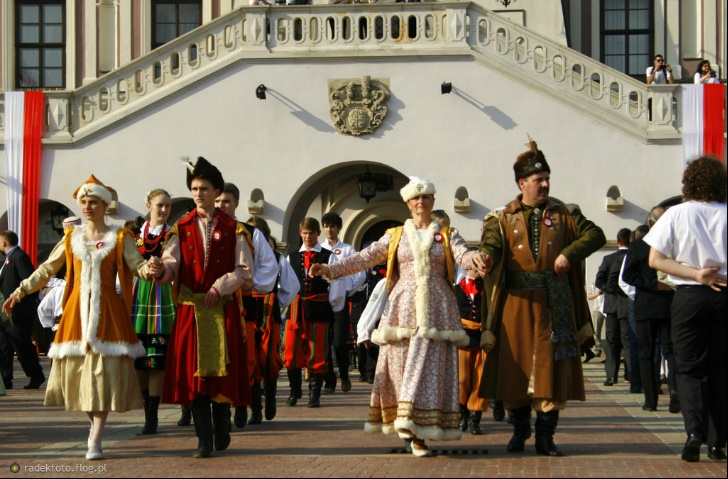 Taniec polonez - historia, kroki i figury
Polonez jest stosunkowo prostym tańcem korowodowym o rytmicznym schemacie ósemkowym i metrum trójdzielnym. Jego charakter w pełni oddaje anachroniczna nazwa "chodzony", bowiem taniec ten polega w głównej mierze na dostojnym chodzeniu
i poruszaniu się z gracją.
Kroki w polonezie są rytmiczne, powolne i posuwiste. 
W celu uwydatnienia uroczystego charakteru tańca polonez powinno tańczyć się w eleganckich strojach, 
z wyprostowaną sylwetką i z dumnie uniesioną głową.
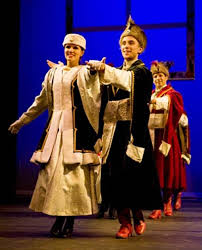 Taniec polonez - historia, kroki i figury
Bardzo ważnym elementem poloneza są stroje. Zarówno w obecnych czasach, jak i przed wiekami podstawą są i były eleganckie stroje, oddające powagę sytuacji.
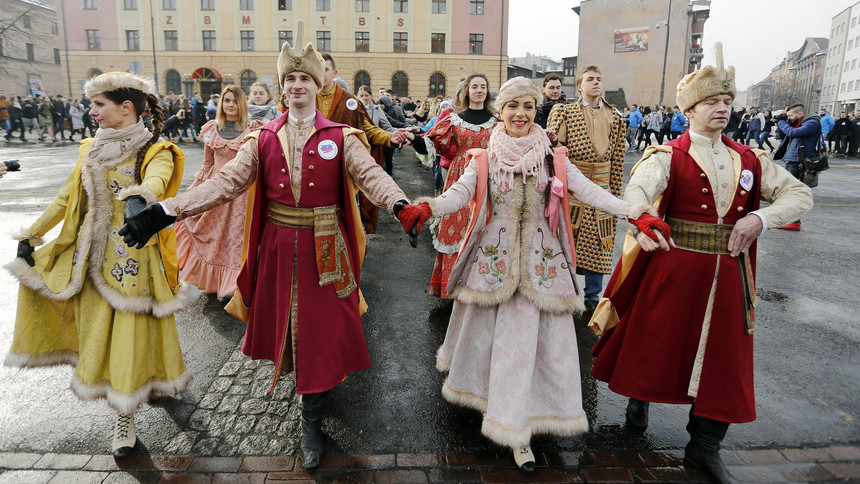 Taniec polonez - historia, kroki i figury
Przy wykonywaniu podstawowego kroku poloneza partnerzy powinni być zwróceni do siebie bokiem.
Następnie partner powinien ująć lewą dłoń partnerki 
      i podtrzymać ją poniżej klatki piersiowej.
Ręce obu partnerów powinny być wyciągnięte ku górze.
Na komendę "raz" partnerzy powinni ugiąć nogę w kolanie,                   a następnie wysunąć do przodu nogę: kobieta - prawą, mężczyzna - lewą.
Pierwszy krok poloneza powinien być długi i posuwisty.
Na komendę "dwa" i "trzy" kroki powinny być zdecydowanie krótsze i mniej posuwiste od pierwszego.
Bardzo ważnym elementem poloneza są ukłony w postaci delikatnych skinień głową wykonywanych zarówno przez partnera, jak i partnerkę tańca.
Taniec polonez - historia, kroki i figury
Taniec polonez - historia, kroki i figury
Krok podstawowy poloneza urozmaicany jest licznymi figurami, które tancerze wykonują zespołowo tworząc układ. Do bardziej znanych figur poloneza należą: ustawienie czwórkami, taniec w kole, wąż, spirala, mijanka, tunel oraz korowód. Podczas nich pary taneczne rozdzielają się, łączą, chodzą wężykiem, mijają się w rzędach.
Taniec polonez - historia, kroki i figury
Obowiązujące dziś kroki i figury poloneza ostatecznie ustalone zostały w latach 1987-1989 przez Radę Ekspertów ds. Folkloru Ministerstwa Kultury i Sztuki.
Taniec polonez - historia, kroki i figury
Zobacz na wideo podstawowe kroki poloneza
https://www.youtube.com/watch?v=fbq187_-Eqg&feature=youtu.be
Taniec polonez - historia, kroki i figury
Najlepiej rozpoznawalna jest figura tunelu, 
w której tancerze stojąc w korowodzie unoszą ręce do góry, a pary z początku pochylają się
i przechodzą dołem
Taniec polonez - historia, kroki i figury
Obejrzyj jak wyglądają figury poloneza
https://www.youtube.com/watch?v=d_tvfCGqTGc&feature=youtu.be
Film
studniówka 2018: I LO im. T. Kościuszki                   w Busku - Zdroju - POLONEZ
https://www.youtube.com/watch?v=ETmmrFCG3MA
Podział klasy na grupy
Próba wykonania kroków podstawowych 
    i podawanie własnych pomysłów- układanie       
    prostych układów wieloosobowych według       
    inwencji uczniów, pod kierunkiem      
    nauczyciela.
Wykorzystanie nagrań podkładu muzycznego do Poloneza- magnetofon.
Krótka prezentacja wykonania zadania na forum klasy.
Część końcowa
ćwiczenia rozluźniające, oddechowe, omówienie lekcji, 
pożegnanie.